PHYS 3313 – Section 001Lecture #21
Monday, Nov. 25, 2013
Dr. Jaehoon Yu
Equipartition Theorem 
Classical and Quantum Statistics 
Fermi-Dirac Statistics
Liquid Helium
Monday, Nov. 25, 2013
PHYS 3313-001, Fall 2013                      Dr. Jaehoon Yu
1
Announcements
Reminder: Research materials
Presentation submission via e-mail to Dr. Yu by 8pm this Sunday, Dec. 1
Research papers due in class Monday, Dec. 2
Final exam:
Date and time: 11am – 1:30pm, Monday, Dec. 9, in SH125
Comprehensive exam covering CH1.1 to CH9.7 + appendices 3 – 7
BYOF: one handwritten, letter size, front and back
No derivations or solutions of any problems allowed!
Reading assignments
CH9.6 and CH9.7 
Class is cancelled this Wednesday, Nov. 27
Colloquium today at 4pm in SH101
Monday, Nov. 25, 2013
PHYS 3313-001, Fall 2013                      Dr. Jaehoon Yu
2
Reminder: Research Project Report
Must contain the following at the minimum 
Original theory or Original observation
Experimental proofs or Theoretical prediction + subsequent experimental proofs
Importance and the impact of the theory/experiment
Conclusions
Each member of the group writes a 10 (max) page report, including figures
10% of the total grade
Can share the theme and facts but you must write your own!
Text of the report must be your original!
Due Mon., Dec. 2, 2013
Monday, Nov. 25, 2013
PHYS 3313-001, Fall 2013                      Dr. Jaehoon Yu
3
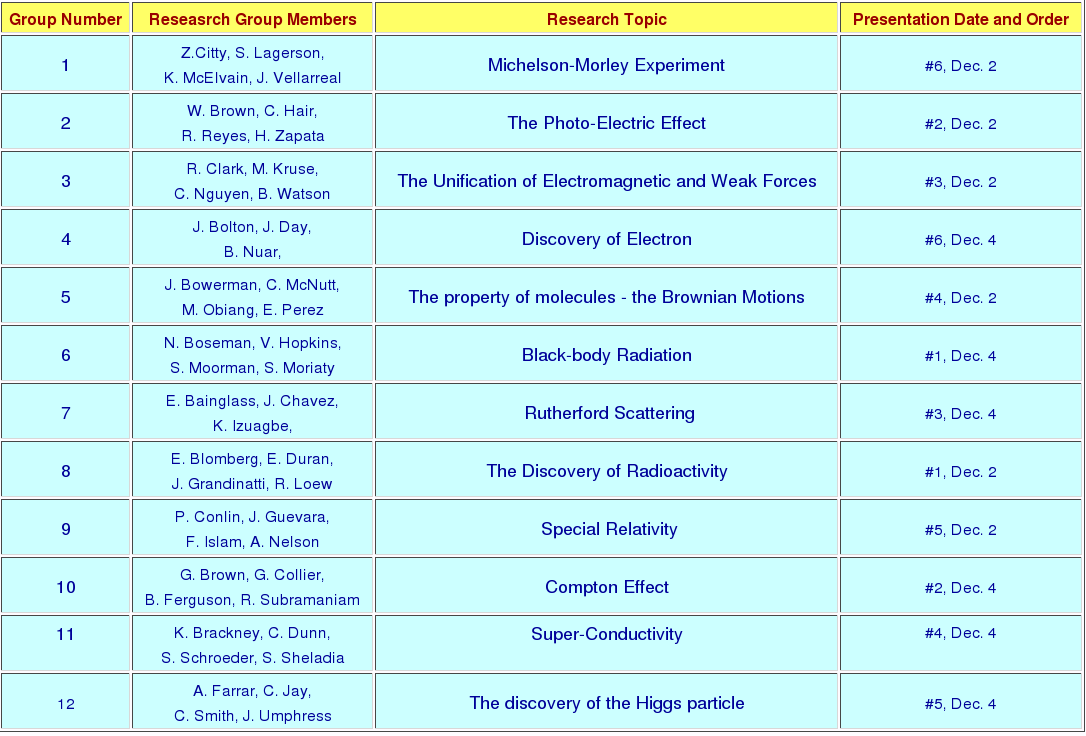 Monday, Nov. 25, 2013
PHYS 3313-001, Fall 2013                      Dr. Jaehoon Yu
4
Research Presentations
Each of the 10 research groups makes a 10min presentation
8min presentation + 2min Q&A
All presentations must be in power point
I must receive all final presentation files by 8pm, Sunday, Dec. 1
No changes are allowed afterward
The representative of the group makes the presentation followed by all group members’ participation in the Q&A session
Date and time: 
In class Monday, Dec. 2 or in class Wednesday, Dec. 4
Important metrics
Contents of the presentation: 60%
Inclusion of all important points as mentioned in the report
The quality of the research and making the right points
Quality of the presentation itself: 15%
Presentation manner: 10%
Q&A handling: 10%
Staying in the allotted presentation time: 5%
Judging participation and sincerity: 5%
Monday, Nov. 25, 2013
PHYS 3313-001, Fall 2013                      Dr. Jaehoon Yu
5
Equipartition Theorem
The formula for average kinetic energy 3kT/2 works for monoatomic molecule what is it for diatomic molecule?
Consider oxygen molecule as two oxygen atoms connected by a massless rod  This will have both translational and rotational energy
How much rotational energy is there and how is it related to temperature?
Equipartition Theorem:
In equilibrium a mean energy of ½ kT per molecule is associated with each independent quadratic term in the molecule’s energy.
Each independent phase space coordinate: degree of freedom
Essentially the mean energy of a molecule is ½ kT *NDoF
Monday, Nov. 25, 2013
PHYS 3313-001, Fall 2013                      Dr. Jaehoon Yu
6
Equipartition Theorem
In a monoatomic ideal gas, each molecule has


There are three degrees of freedom.
Mean kinetic energy is 
In a gas of N helium molecules, the total internal energy is

The heat capacity at constant volume is  

For the heat capacity for 1 mole,


using the ideal gas constant R = 8.31 J/K.
Monday, Nov. 25, 2013
PHYS 3313-001, Fall 2013                      Dr. Jaehoon Yu
7
The Rigid Rotator Model
For diatomic gases, consider the rigid rotator model.







The molecule has rotational E only when it rotates about x or y axis.
The corresponding rotational energies are 
There are five degrees of freedom (three translational and two rotational) resulting in mean energy of 5kT/2 per molecule according to equi-partition principle (CV=5R/2)
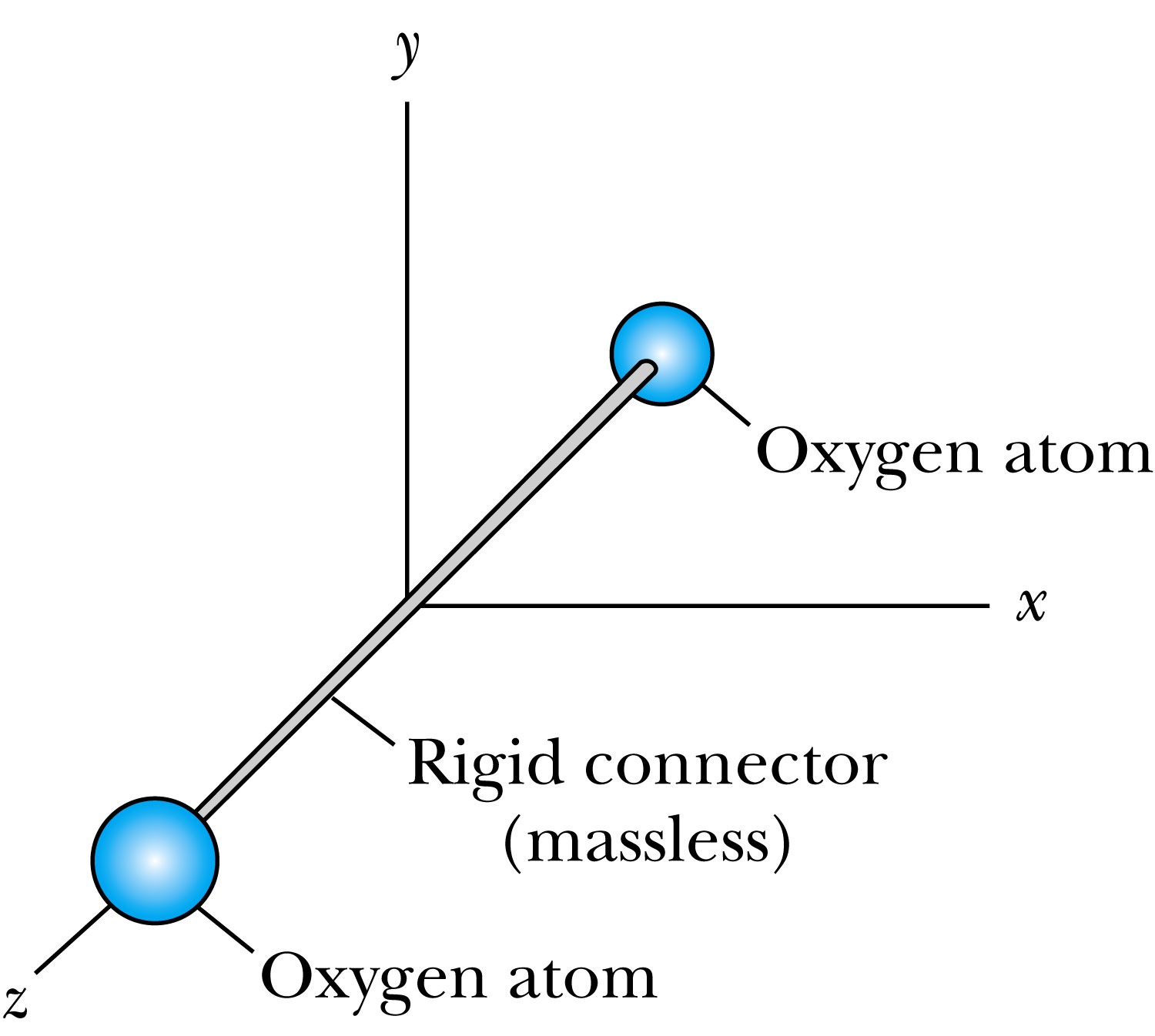 Monday, Nov. 25, 2013
PHYS 3313-001, Fall 2013                      Dr. Jaehoon Yu
8
Table of Measured Gas Heat Capacities
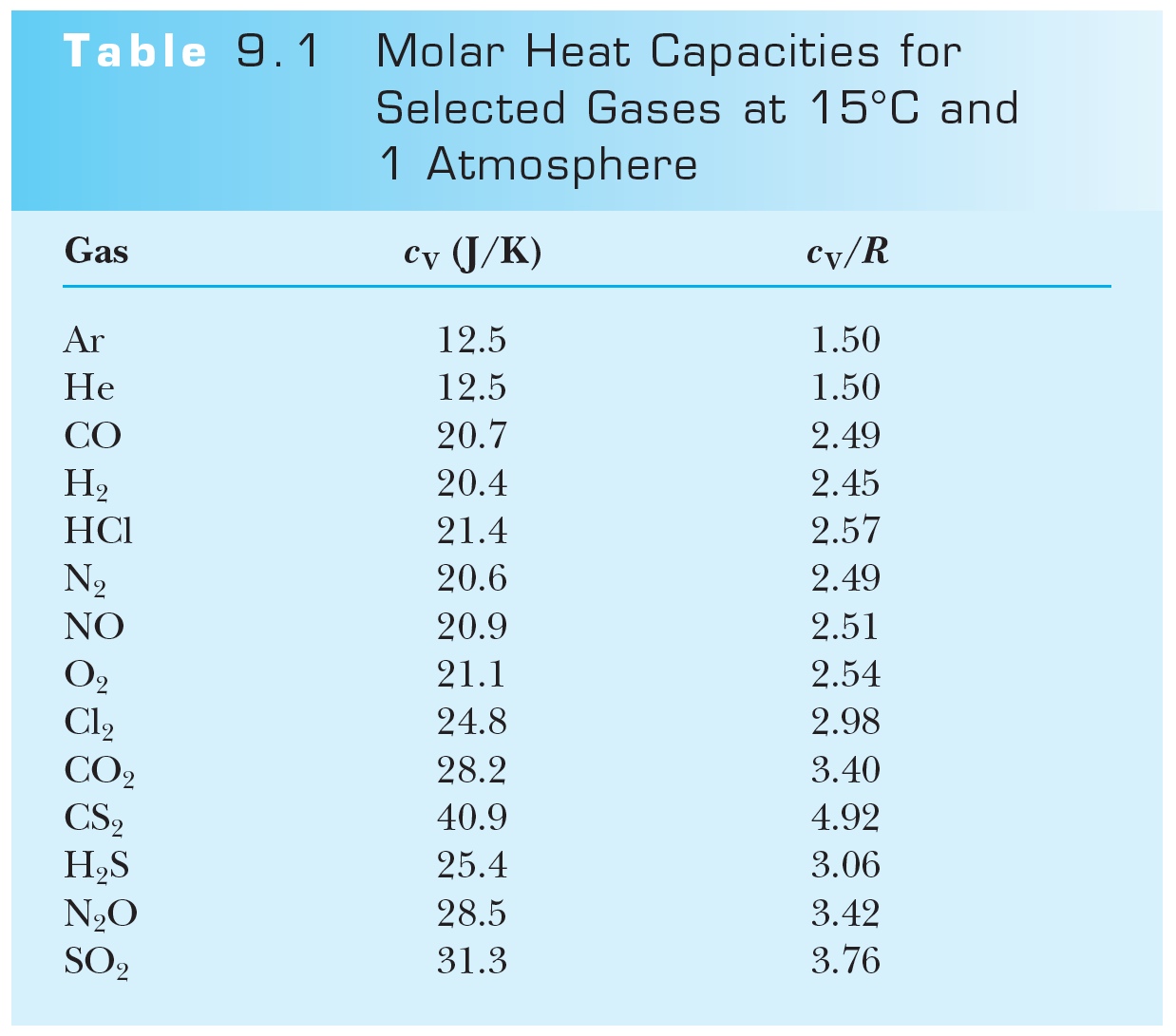 Monday, Nov. 25, 2013
PHYS 3313-001, Fall 2013                      Dr. Jaehoon Yu
9
Equipartition Theorem
Most the mass of an atom is confined to a nucleus whose magnitude is smaller than the whole atom.
Iz is smaller than Ix and Iy.
Only rotations about x and y contributes to the energy
In some circumstances it is better to think of atoms connected to each other by a massless spring.
The vibrational kinetic energy is 
There are seven degrees of freedom (three translational, two rotational, and two vibrational).  7kT/2 per molecule
While it works pretty well, the simple assumptions made for equi-partition principle, such as massless connecting rod, is not quite sufficient for detailed molecular behaviors
Monday, Nov. 25, 2013
PHYS 3313-001, Fall 2013                      Dr. Jaehoon Yu
10
Molar Heat Capacity
The heat capacities of diatomic gases are also temperature dependent, indicating that the different degrees of freedom are “turned on” at different temperatures.
   Example of H2
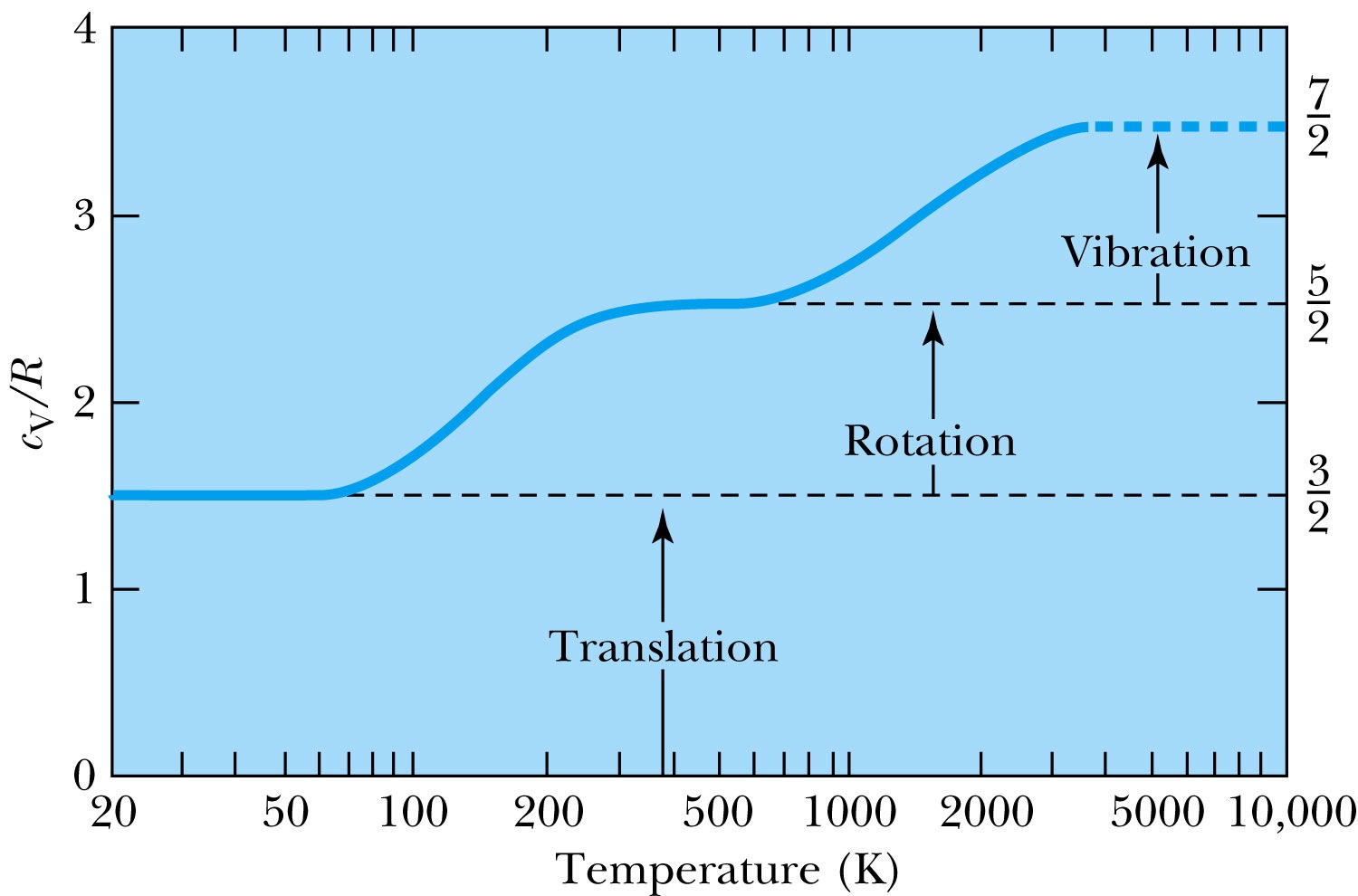 Monday, Nov. 25, 2013
PHYS 3313-001, Fall 2013                      Dr. Jaehoon Yu
11
Classical and Quantum Statistics
In gas, particles are so far apart, they do not interact substantially & are free even if they collide, they can be considered as elastic and do not affect the mean values
If molecules, atoms, or subatomic particles are in the liquid or solid state, the Pauli exclusion principle* prevents two particles with identical quantum states from sharing the same space  limits available energy states in quantum systems
Recall there is no restriction on particle energies in classical physics. 
This affects the overall distribution of energies
*Pauli Exclusion Principle: No two electrons in an atom may have the same set of quantum numbers
Monday, Nov. 25, 2013
PHYS 3313-001, Fall 2013                      Dr. Jaehoon Yu
12
Classical Distributions
Rewrite Maxwell speed distribution in terms of energy.

Probability for finding a particle between speed v and v+dv
For a monoatomic gas the energy is all translational kinetic energy. 



where
Monday, Nov. 25, 2013
PHYS 3313-001, Fall 2013                      Dr. Jaehoon Yu
13
Classical Distributions
Boltzmann showed that the statistical factor exp(−βE) is a characteristic of any classical system.
regardless of how quantities other than molecular speeds may affect the energy of a given state
Maxwell-Boltzmann factor for classical system:

The energy distribution for classical system:

n(E) dE: the number of particles with energies between E and E + dE
g(E), the density of states, is the number of states available per 	unit energy
FMB: the relative probability that an energy state is occupied at 	a given temperature
Monday, Nov. 25, 2013
PHYS 3313-001, Fall 2013                      Dr. Jaehoon Yu
14
Quantum Distributions
Identical particles cannot be distinguished if their wave functions overlap significantly
Characteristic of indistinguishability is what makes quantum statistics different from classical statistics.
Consider two distinguishable particles in two different energy states with the same probability (0.5 each)
The possible configurations are  



Since the four states are equally likely, the probability of each state is one-fourth (0.25).
Monday, Nov. 25, 2013
PHYS 3313-001, Fall 2013                      Dr. Jaehoon Yu
15
Quantum Distributions
If the two particles are indistinguishable:




There are only three possible configurations
Thus the probability of each is one-third (~0.33).
Because some particles do not obey the Pauli exclusion principle, two kinds of quantum distributions are needed.
Fermions: Particles with half-spins (1/2) that obey the Pauli principle.
Examples?
Bosons: Particles with zero or integer spins that do NOT obey the Pauli principle.
Examples?
Electron, proton, neutron, any atoms or molecules with odd number of fermions
Photon, force mediators, pions, any atoms or molecules with even number of fermions
Monday, Nov. 25, 2013
PHYS 3313-001, Fall 2013                      Dr. Jaehoon Yu
16
Quantum Distributions
Fermi-Dirac distribution:
	where

Bose-Einstein distribution:
	where

Bi (i = FD or BE) is the normalization factor.
Both distributions reduce to the classical Maxwell-Boltzmann distribution when Bi exp(βE) is much greater than 1.
the Maxwell-Boltzmann factor A exp(−βE) is much less than 1.
In other words, the probability that a particular energy state will be occupied is much less than 1!
Monday, Nov. 25, 2013
PHYS 3313-001, Fall 2013                      Dr. Jaehoon Yu
17
Summary of Classical and Quantum Distributions
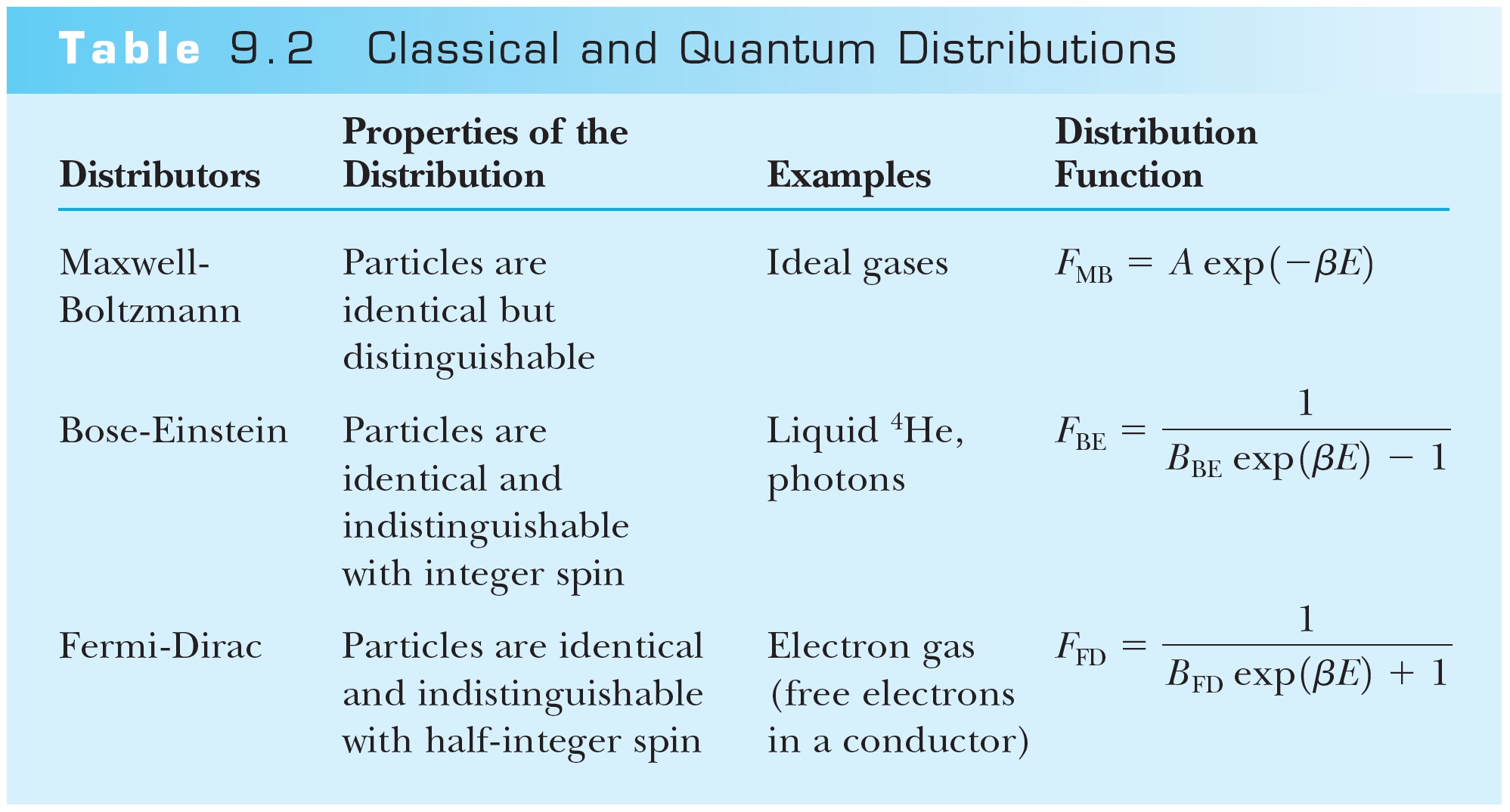 Monday, Nov. 25, 2013
PHYS 3313-001, Fall 2013                      Dr. Jaehoon Yu
18
Quantum Distributions
The normalization constants for the distributions depend on the physical system being considered.
Because bosons do not obey the Pauli exclusion principle, more bosons can fill lower energy states.
Three graphs coincide at high energies – the classical limit.
Maxwell-Boltzmann statistics may be used in the classical limit.
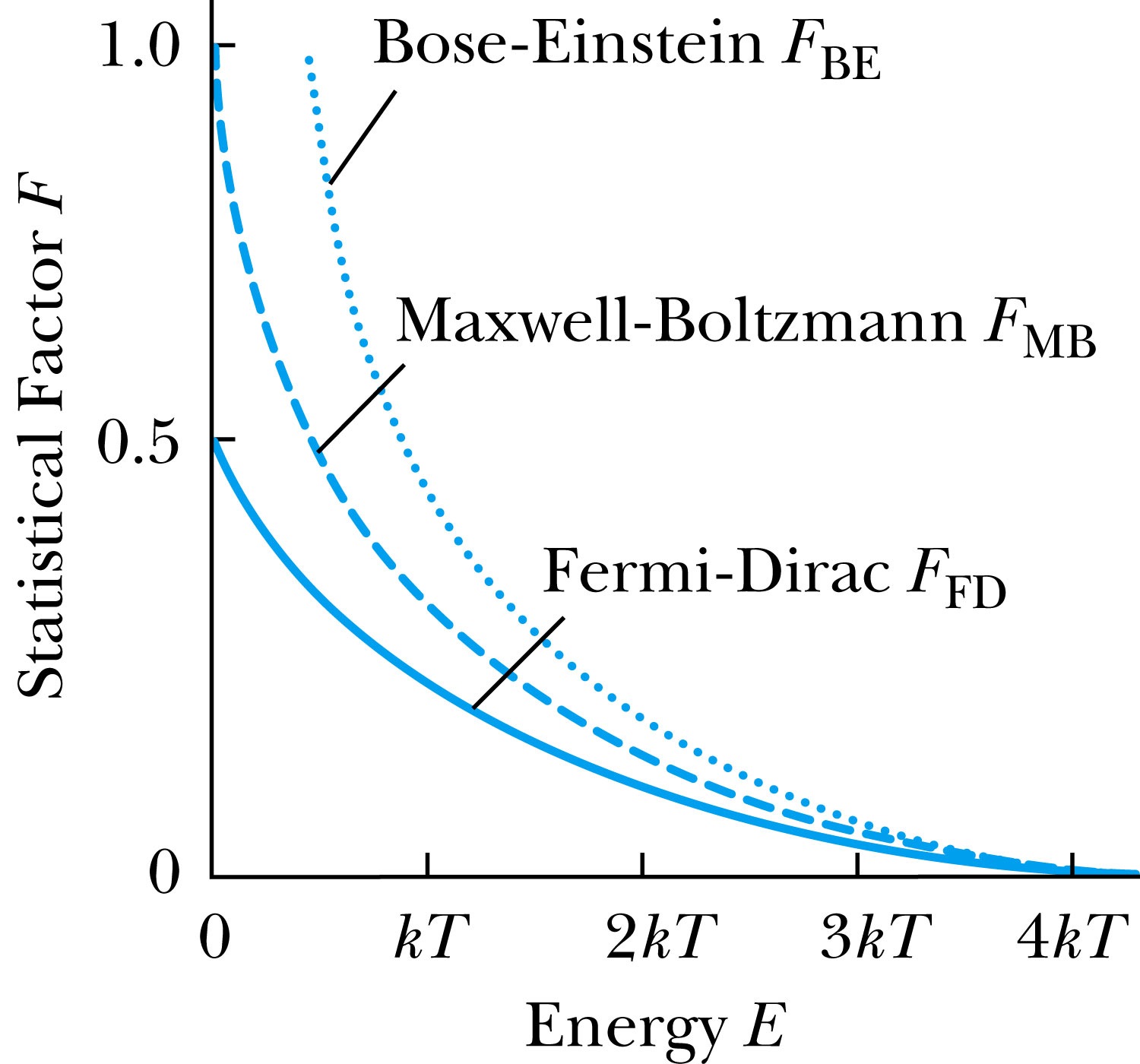 Monday, Nov. 25, 2013
PHYS 3313-001, Fall 2013                      Dr. Jaehoon Yu
19
Fermi-Dirac Statistics
This is most useful for electrical conduction
The normalization factor BFD
Where EF is called the Fermi energy.
The Fermi-Dirac Factor becomes

When E = EF, the exponential term is 1. FFD =1/2 
In the limit as T → 0,

At T = 0, fermions occupy the lowest energy levels available to them
Since they cannot all fill the same energy due to Pauli Exclusion principle, they will fill the energy states up to Fermi Energy
Near T = 0, there is little a chance that the thermal agitation will kick a fermion to an energy greater than EF.
Monday, Nov. 25, 2013
PHYS 3313-001, Fall 2013                      Dr. Jaehoon Yu
20
Fermi-Dirac Statistics
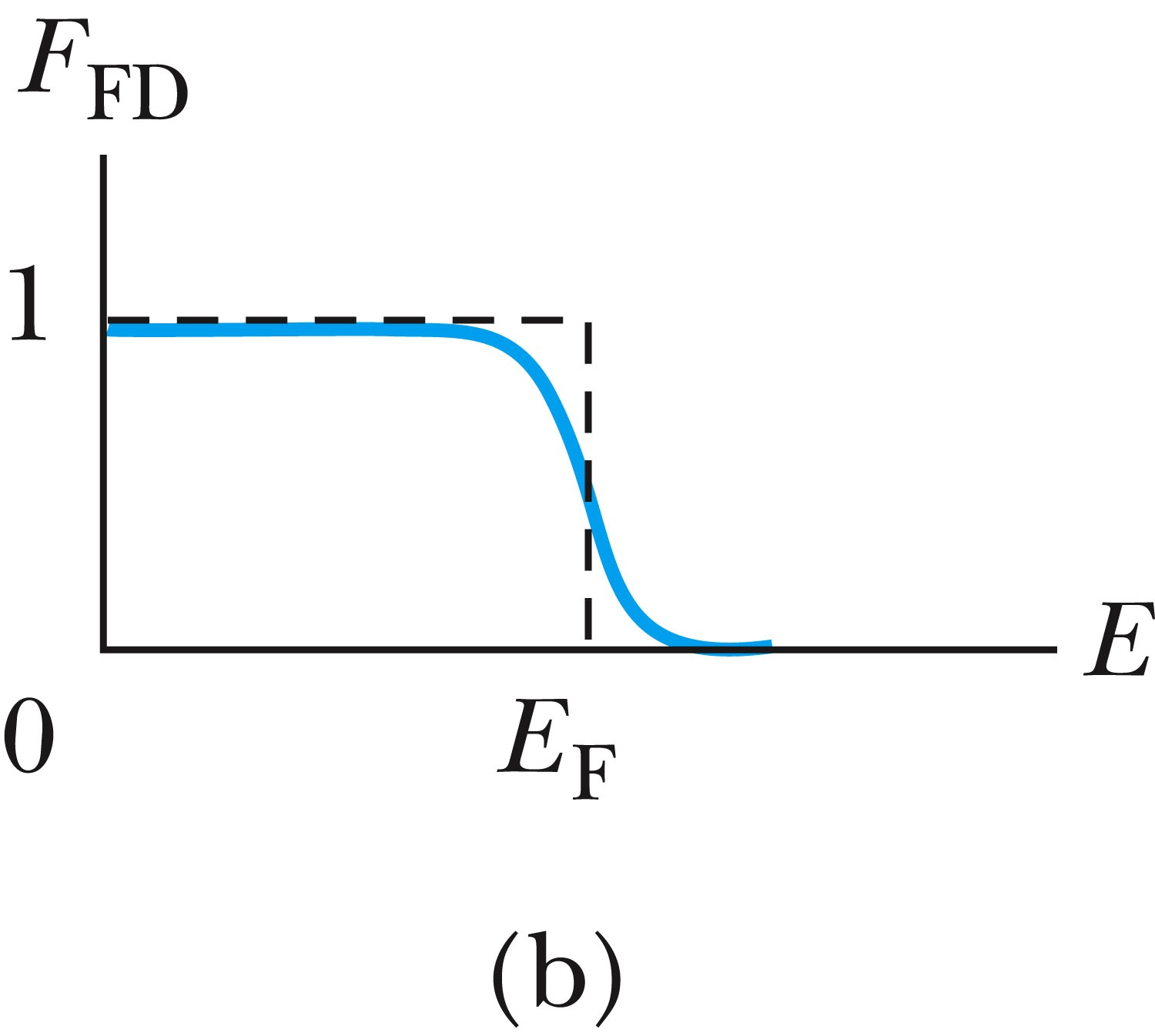 T > 0
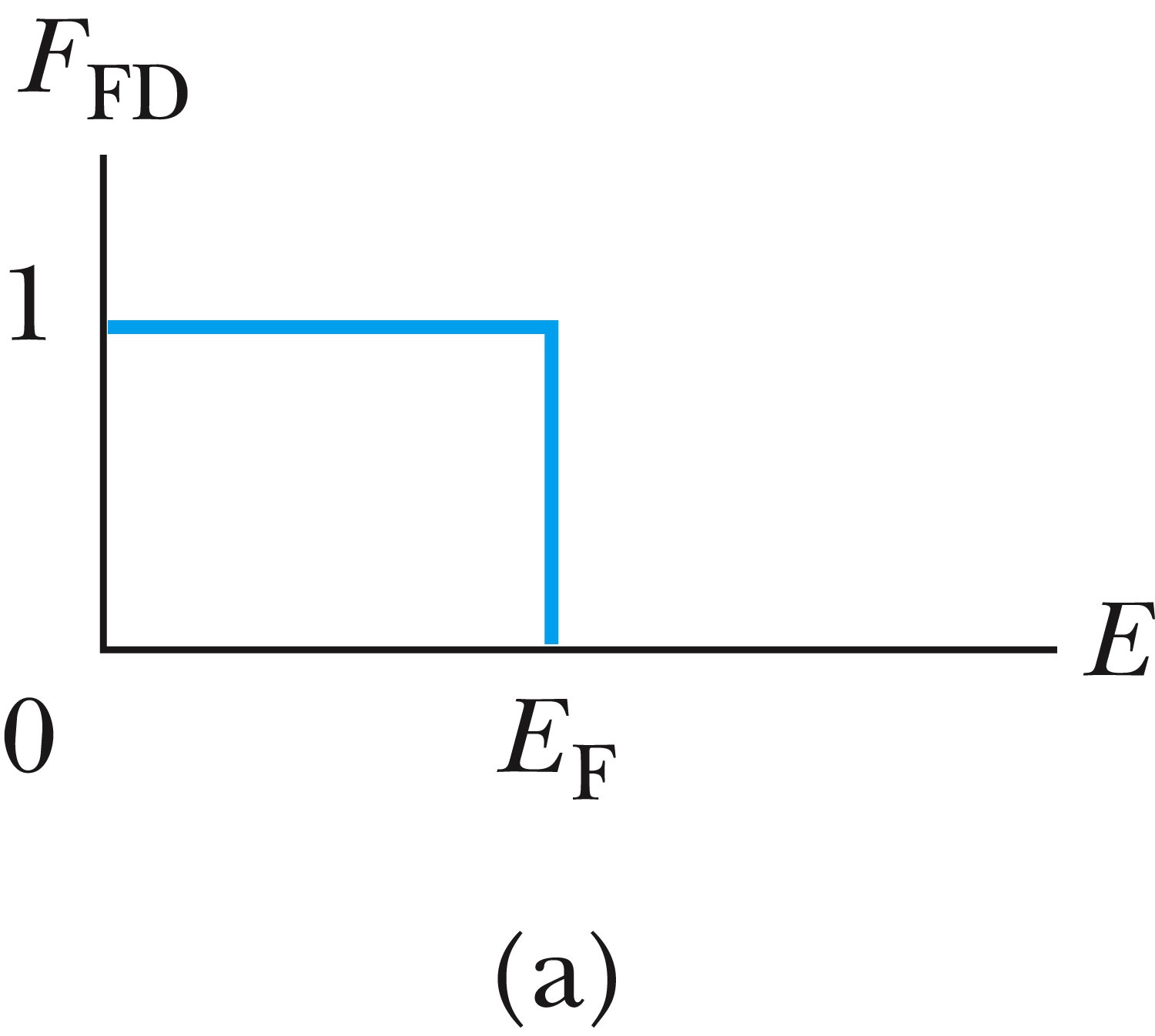 T = 0
As the temperature increases from T = 0, the Fermi-Dirac factor “smears out”, and more fermions jump to higher energy level above Fermi energy
We can define Fermi temperature, defined as TF ≡ EF / k
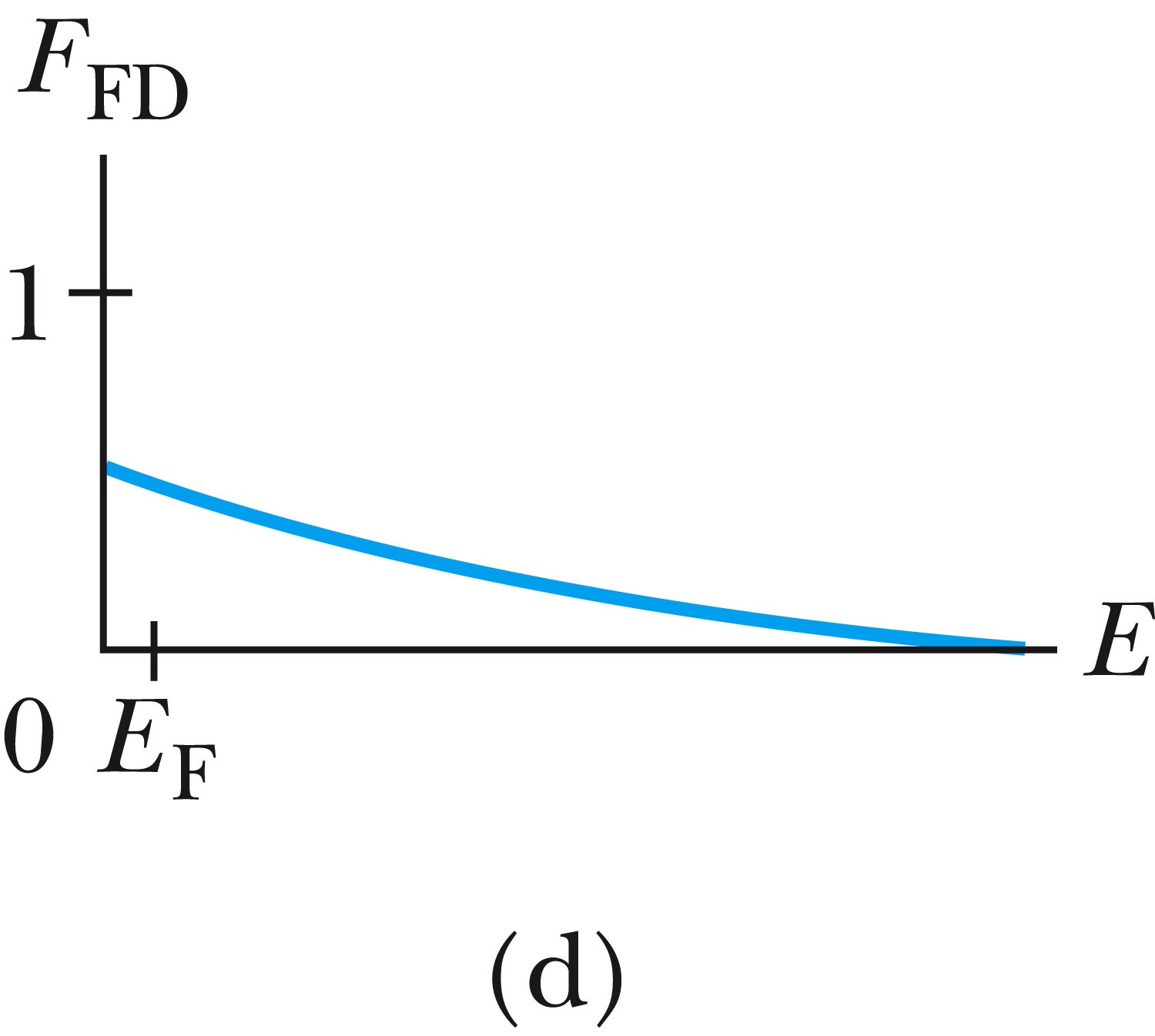 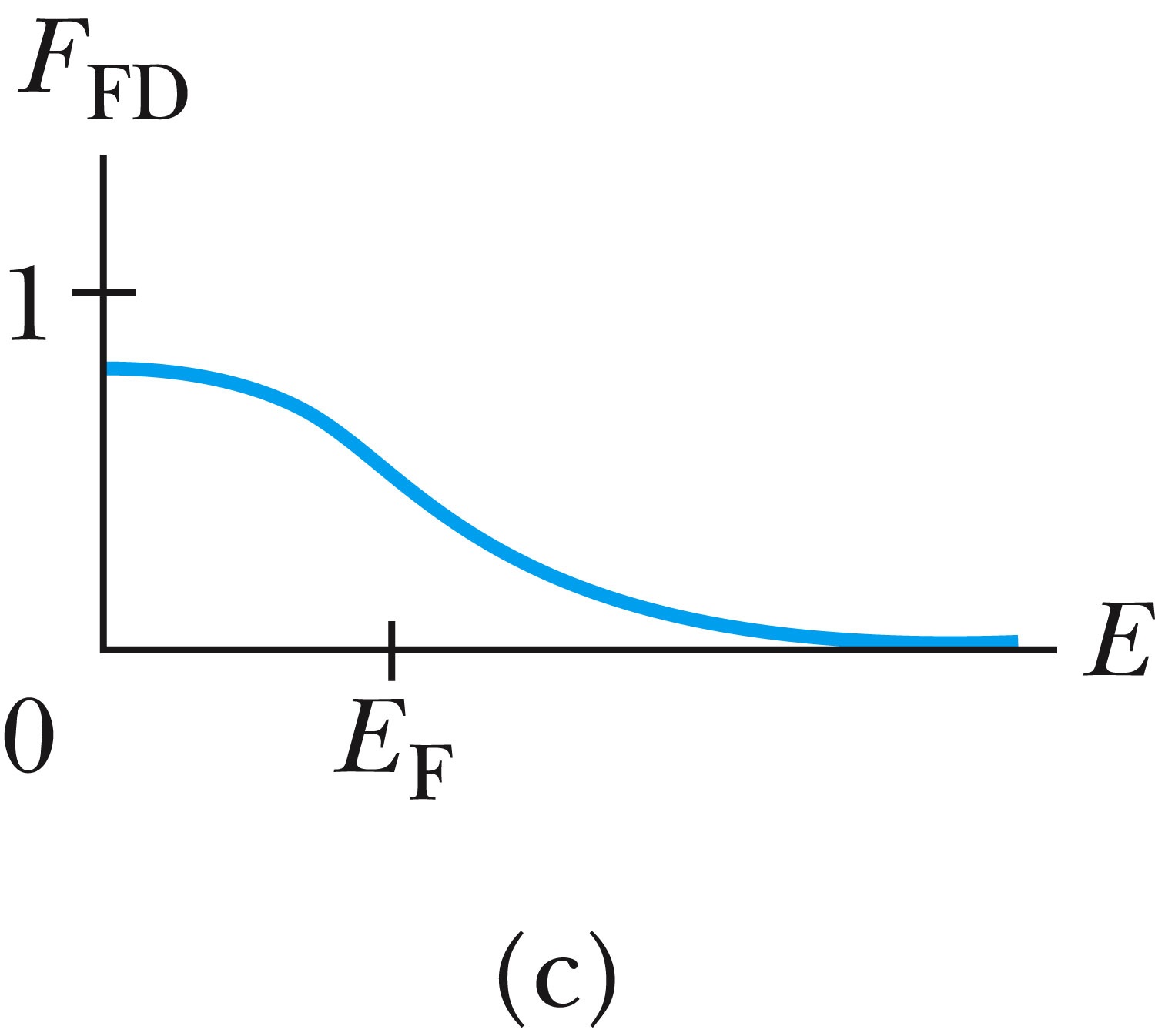 T >> TF
T = TF
When T >> TF, FFD approaches a simple decaying exponential
Monday, Nov. 25, 2013
PHYS 3313-001, Fall 2013                      Dr. Jaehoon Yu
21
Liquid Helium
Has the lowest boiling point of any element (4.2 K at 1 atmosphere pressure) and has no solid phase at normal pressure
Helium is so light and has high speed and so escapes outside of the Earth atmosphere  Must be captured from underground
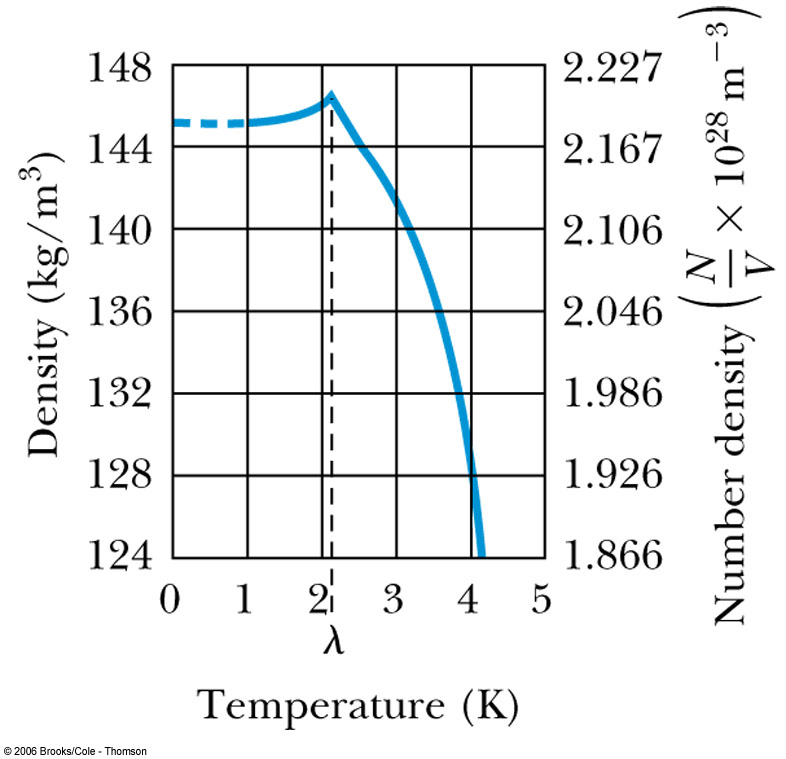 Monday, Nov. 25, 2013
PHYS 3313-001, Fall 2013                      Dr. Jaehoon Yu
22
Liquid Helium
The specific heat of liquid helium as a function of temperature






The temperature at about 2.17 K is referred to as the critical temperature (Tc), transition temperature, or the lambda point.
As the temperature is reduced from 4.2 K toward the lambda point, the liquid boils vigorously. At 2.17 K the boiling suddenly stops.
What happens at 2.17 K is a transition from the normal phase to the superfluid phase.
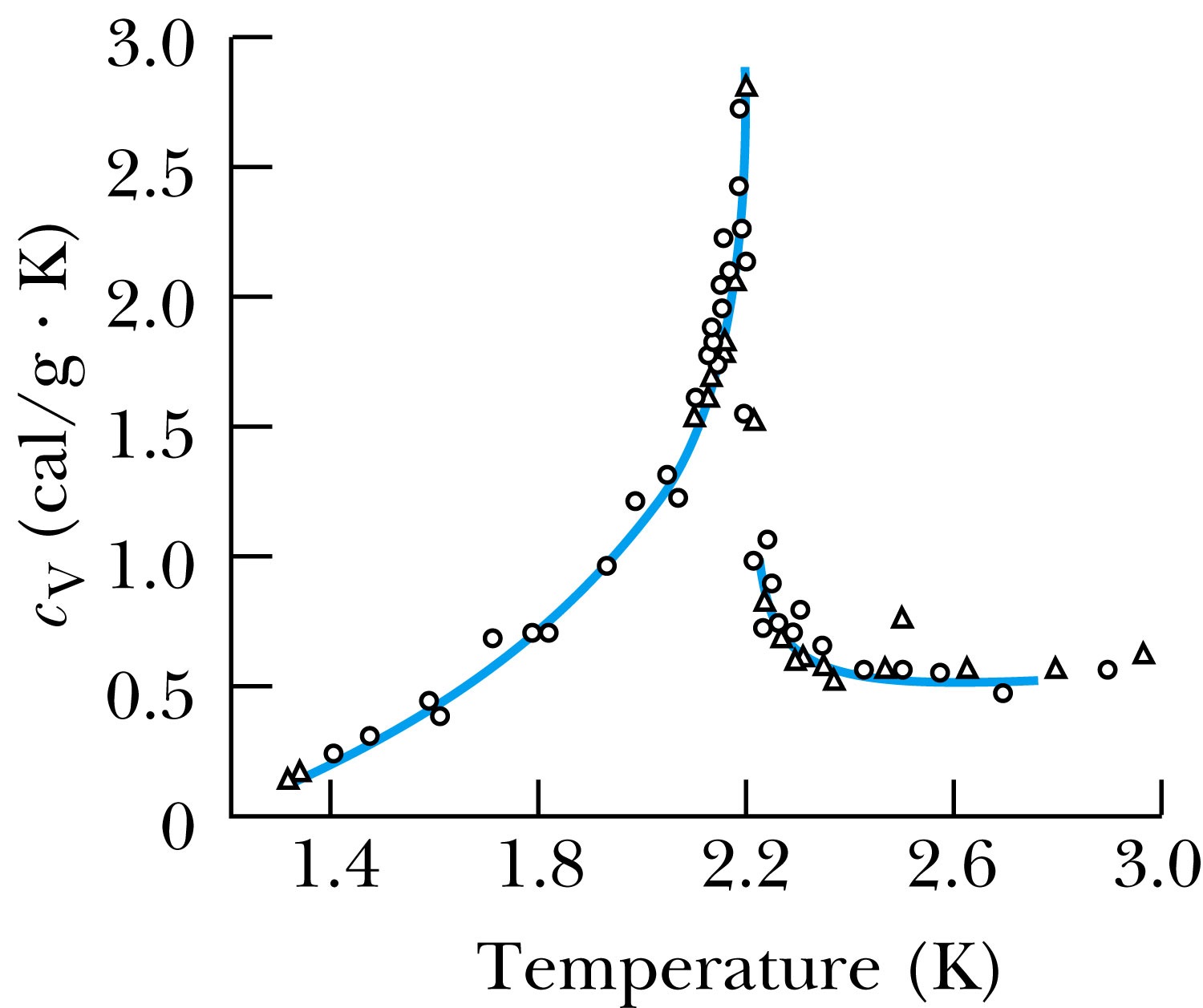 Monday, Nov. 25, 2013
PHYS 3313-001, Fall 2013                      Dr. Jaehoon Yu
23
He Transition to Superfluid State
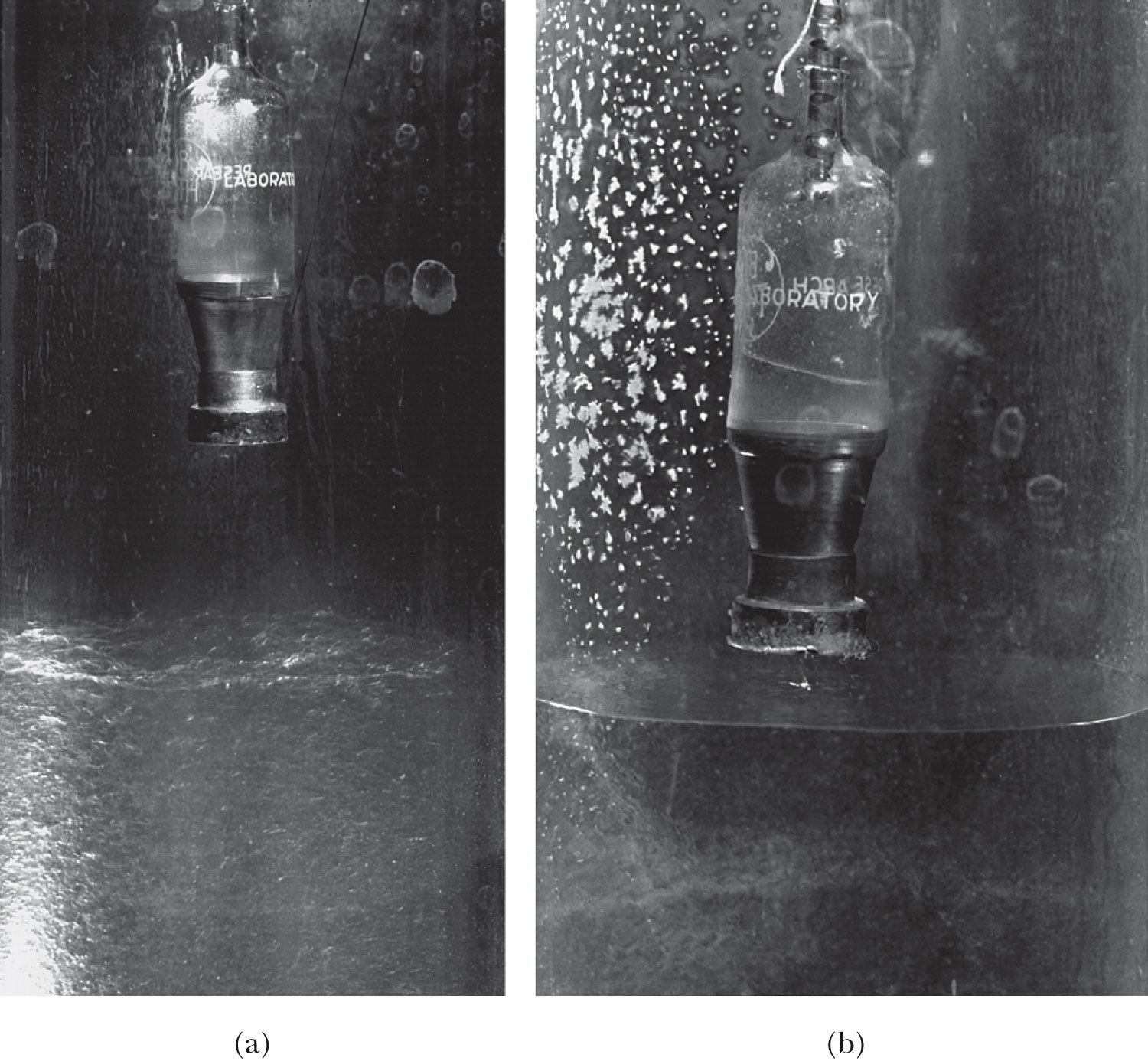 T<Tc
T>Tc
Vessel with very fine holes that do not allow passage of normal liquid
See the liquid here
Boiling surface
Calm surface below 2.17K
Monday, Nov. 25, 2013
PHYS 3313-001, Fall 2013                      Dr. Jaehoon Yu
24
Liquid Helium
The rate of flow increases dramatically as the temperature is reduced because the superfluid has a low viscosity. 
Creeping film – formed when the viscosity is very low
But when the viscosity is measured through the drag on a metal surface, He behaves like a normal fluid  Contradiction!!
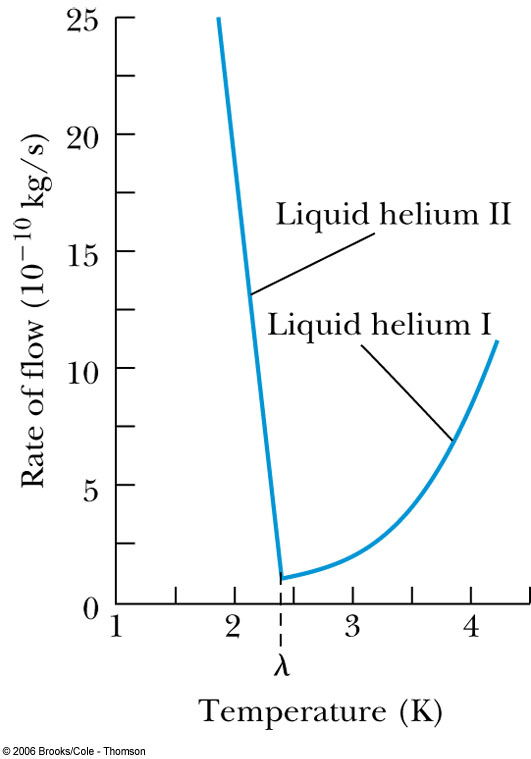 Monday, Nov. 25, 2013
PHYS 3313-001, Fall 2013                      Dr. Jaehoon Yu
25
Liquid Helium
Fritz London claimed (1938) that liquid helium below the lambda point is a mixture of superfluid and normal fluid.
As the temperature approaches absolute zero, the superfluid approaches 100% superfluid.
The fraction of helium atoms in the superfluid state:


Superfluid liquid helium (4He) is referred to as a Bose-Einstein condensation.
4He is a boson thus it is not subject to the Pauli exclusion principle
all particles are in the same quantum state
Monday, Nov. 25, 2013
PHYS 3313-001, Fall 2013                      Dr. Jaehoon Yu
26
Bose-Einstein Condensation in Gases
BE condensation in liquid has been accomplished but gas condensation state hadn’t been until 1995
The strong Coulomb interactions among gas particles made it difficult to obtain the low temperatures and high densities needed to produce the BE condensate. 
Finally success was achieved by E. Cornell and C. Weiman in Boulder, CO, with Rb (at 20nK) and W. Kettle at MIT on Sodium (at 20μK)  Awarded of Nobel prize in 2001 
The procedure
Laser cool their gas of 87Rb atoms to about 1 mK. 
Used a magnetic trap to cool the gas to about 20 nK, driving away atoms with higher speeds and keeping only the low speed ones
At about 170 nK, Rb gas went through a transition, resulting in very cold and dense state of gas
Possible application of BEC is an atomic laser but it will take long time..
Monday, Nov. 25, 2013
PHYS 3313-001, Fall 2013                      Dr. Jaehoon Yu
27
Stimulated Emission and Lasers
Spontaneous emission: A molecule in an excited state will decay to a lower energy state and emit a photon, without any stimulus from the outside. 





Due to the uncertainty principle, the best we can do is to calculate the probability that a spontaneous transition will occur.
And the phases of the photons emitted from this process are random
If a spectral line has a width ΔE, then a lower-bound estimate of the lifetime is Δt = ħ / (2 ΔE).
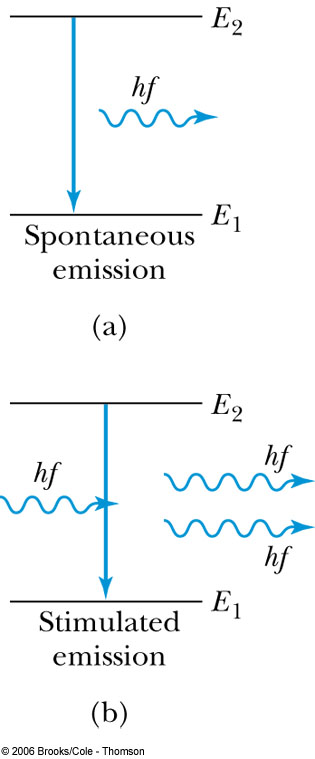 Monday, Nov. 25, 2013
PHYS 3313-001, Fall 2013                      Dr. Jaehoon Yu
28
Stimulated Emission and Lasers
Stimulated emission: A photon incident upon a molecule in an excited state causes the unstable system to decay to a lower state. 
The photon emitted tends to have the same phase and direction as the stimulated radiation.
If the incoming photon has the same energy as the emitted photon:
	The result is two photons of the same	wavelength and phase traveling in the 	same direction.
	Because the incoming photon just 	triggers emission of the second 	photon.
These two photons are said to be coherent!
Einstein explained this stimulated emission in his 1917 paper “On the Quantum Theory of Radiation
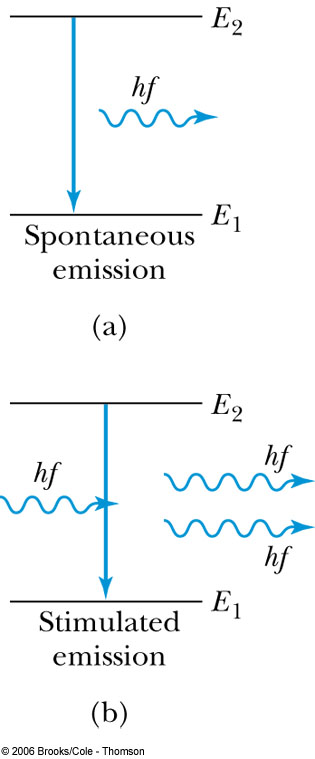 Monday, Nov. 25, 2013
PHYS 3313-001, Fall 2013                      Dr. Jaehoon Yu
29
Stimulated Emission and Lasers
Laser stands for “light amplification by the stimulated emission of radiation”
The first working laser was by Theodore H. Maiman in 1960
Masers: Microwaves are used instead of visible light.
The first working maser was by C.H. Townse in 1954
helium-neon laser
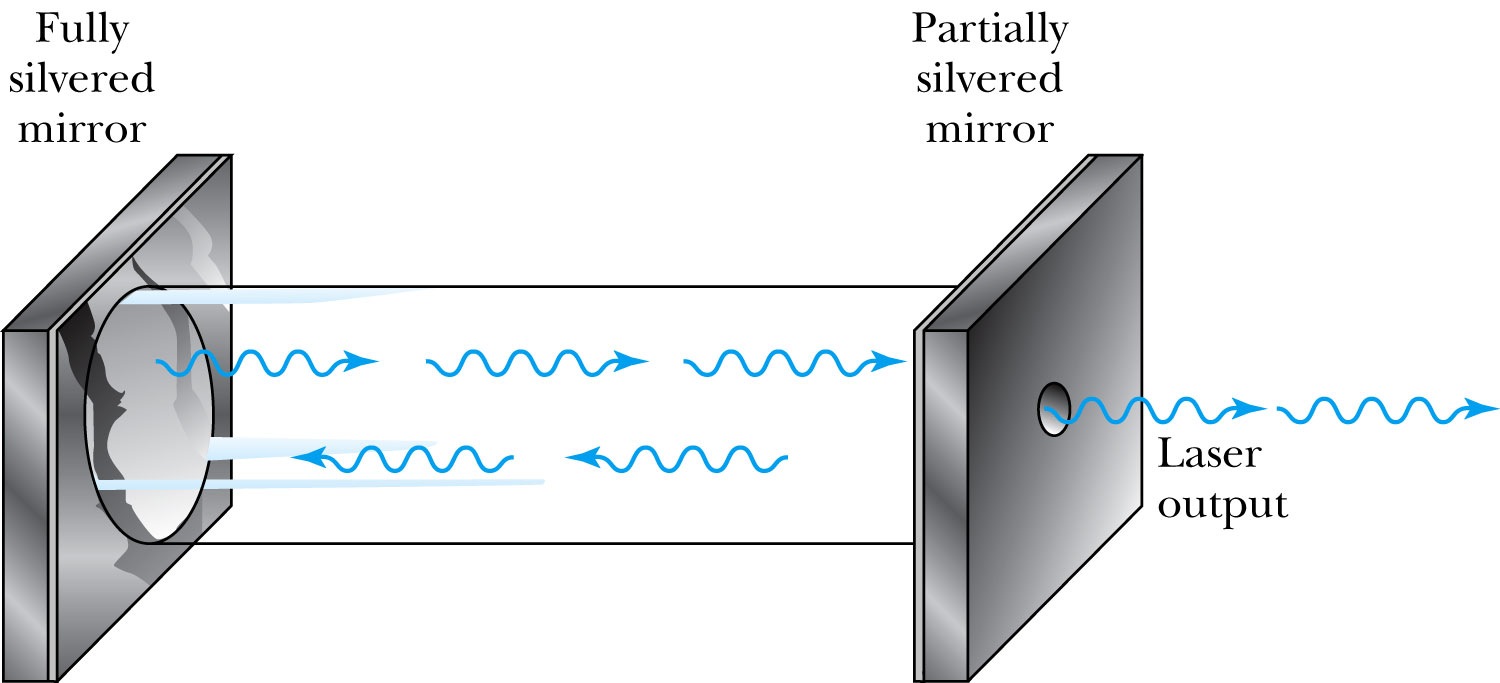 Monday, Nov. 25, 2013
PHYS 3313-001, Fall 2013                      Dr. Jaehoon Yu
30
Stimulated Emission and Lasers
The body of the laser is a closed tube, filled with about a 9/1 ratio of helium and neon.
Photons bouncing back and forth between two mirrors are used to stimulate the transitions in neon.
Photons produced by stimulated emission will be coherent, and the photons that escape through the silvered mirror will be a coherent beam. 
How are atoms put into the excited state?
We cannot rely on the photons in the tube; if we did:
Any photon produced by stimulated emission would have to be “used up” to excite another atom.
There may be nothing to prevent spontaneous emission from atoms in the excited state.  The beam would not be coherent.
Monday, Nov. 25, 2013
PHYS 3313-001, Fall 2013                      Dr. Jaehoon Yu
31
Stimulated Emission and Lasers
Use a multilevel atomic system to see those problems.
Three-level system




Atoms in the ground state are pumped to a higher state by some external energy source (power supply)
The atom decays quickly from E3 to E2.The spontaneous transition from E2 to E1 is forbidden by a Δℓ = ±1 selection rule.  E2 is said to be metastable.
Population inversion: more atoms are in the metastable than in the ground state
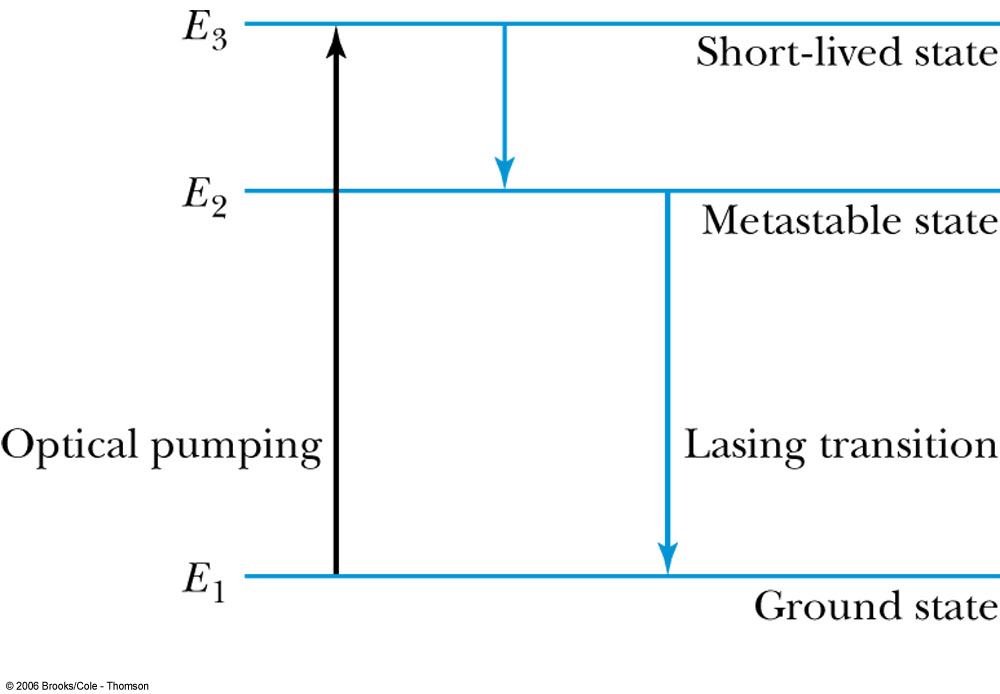 Monday, Nov. 25, 2013
PHYS 3313-001, Fall 2013                      Dr. Jaehoon Yu
32
Stimulated Emission and Lasers
After an atom has been returned to the ground state from E2, we want the external power supply to return it immediately to E3, but it may take some time for this to happen.
A photon with energy E2 − E1 can be absorbed by the atom  resulting a much weaker beam
This is undesirable because the absorbed photon is unavailable for stimulating another transition.
A four level system can help avoiding this system
Monday, Nov. 25, 2013
PHYS 3313-001, Fall 2013                      Dr. Jaehoon Yu
33
Stimulated Emission and Lasers
Four-level system







Atoms are pumped from the ground state to E4.
They decay quickly to the metastable state E3.
The stimulated emission takes atoms from E3 to E2.
The spontaneous transition from E2 to E1 is not forbidden, so E2 will not exist long enough for a photon to be kicked from E2 to E3.
	 Lasing process can proceed efficiently.
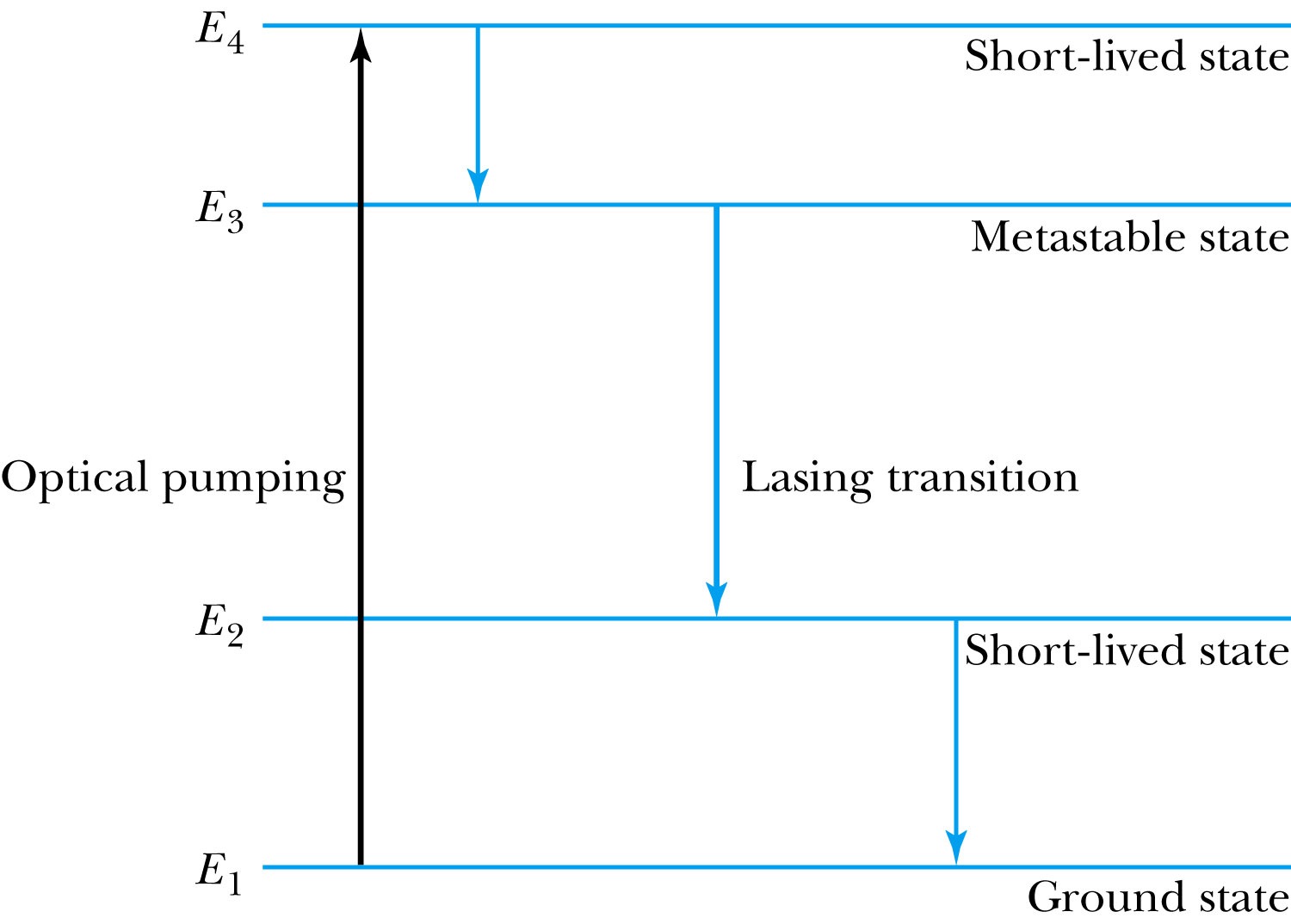 Monday, Nov. 25, 2013
PHYS 3313-001, Fall 2013                      Dr. Jaehoon Yu
34
Stimulated Emission and Lasers
The red helium-neon laser uses transitions between energy levels in both helium and neon via their collisions
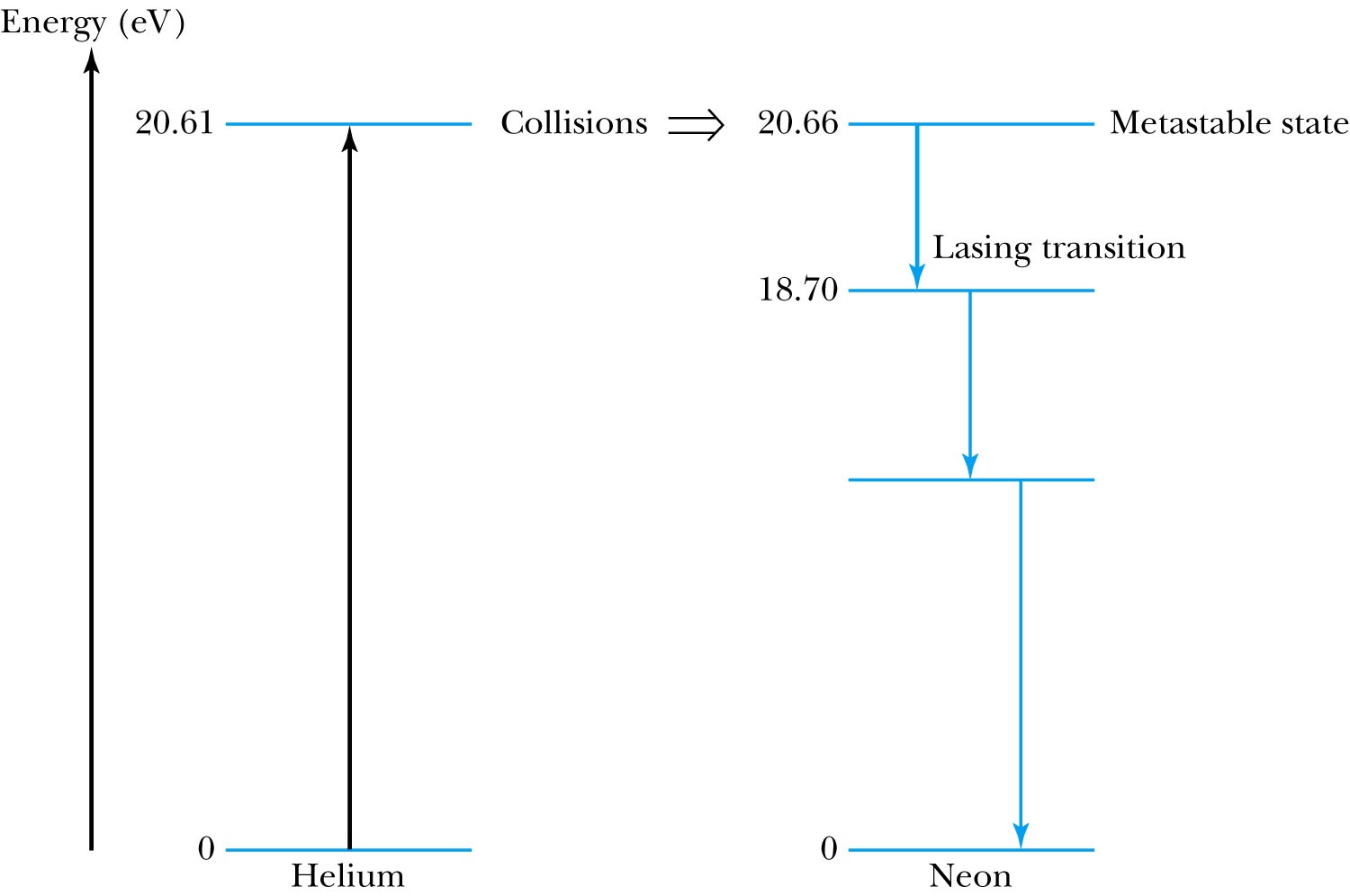 Monday, Nov. 25, 2013
PHYS 3313-001, Fall 2013                      Dr. Jaehoon Yu
35
Tunable & Free Electron Lasers
Tunable laser:
The emitted radiation wavelength can be adjusted as wide as 200 nm adjusting the mixture of organic dyes
Semi conductor lasers are replacing dye lasers.
Free-electron laser:
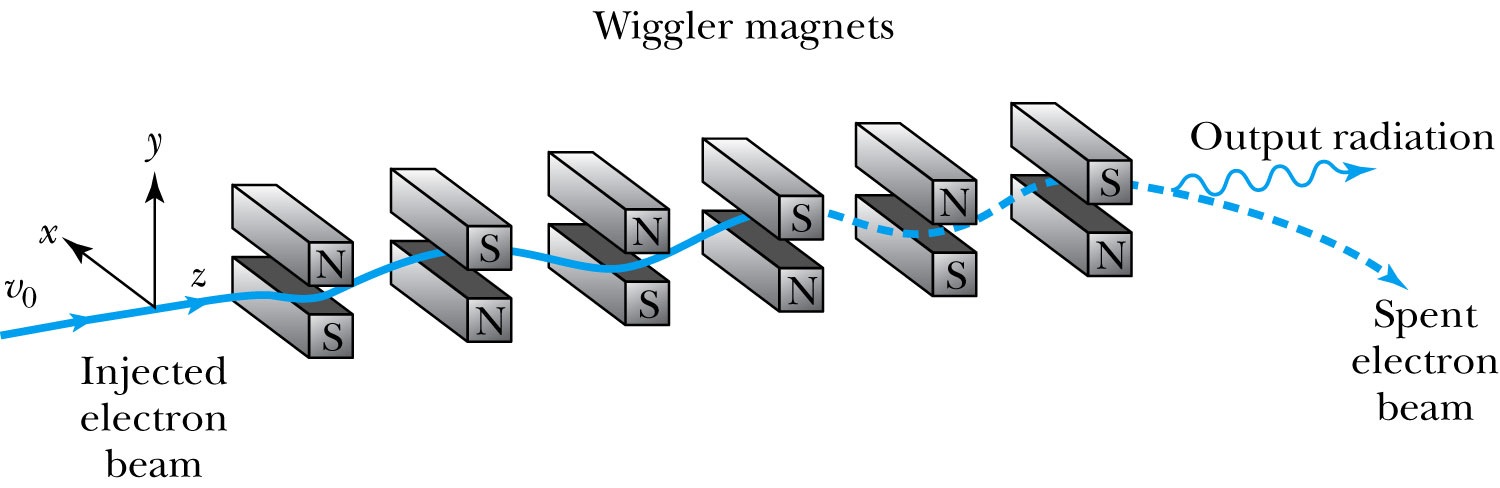 Monday, Nov. 25, 2013
PHYS 3313-001, Fall 2013                      Dr. Jaehoon Yu
36
[Speaker Notes: Place the “Free-electron laser”  and diagram on the next slide.]
Free Electron Lasers
This laser relies on charged particles.
A series of magnets called wigglers is used to accelerate a beam of electrons.
Free electrons are not tied to atoms; they aren’t dependent upon atomic energy levels and can be tuned to wavelengths well into the UV part of the spectrum.
Went down to 0.15nm wavelength at SLAC light source in 2009
Monday, Nov. 25, 2013
PHYS 3313-001, Fall 2013                      Dr. Jaehoon Yu
37
[Speaker Notes: Add previous slides diagram on this slide.]
Scientific Applications of Lasers
An extremely coherent and nondivergent beam is used in making precise determination of large and small distances.
Precise determination of the speed of light resulted from precision laser measurement  redefinition of 1m
Precise (to 10cm) determination of the distance between the Earth and the moon
Pulsed lasers are used in thin-film deposition to study the electronic properties of different materials.
The use of lasers in fusion research for containing enough nuclei in a confined space for fusion to occur
Inertial confinement: A pellet of deuterium and tritium would be induced into fusion by an intense burst of laser light coming simultaneously from many directions.
Monday, Nov. 25, 2013
PHYS 3313-001, Fall 2013                      Dr. Jaehoon Yu
38
Holography
Consider laser light emitted by a reference source R.
The light through a combination of mirrors and lenses can be made to strike both a photographic plate and an object O.





The laser light is coherent; the image on the film will be an interference pattern.
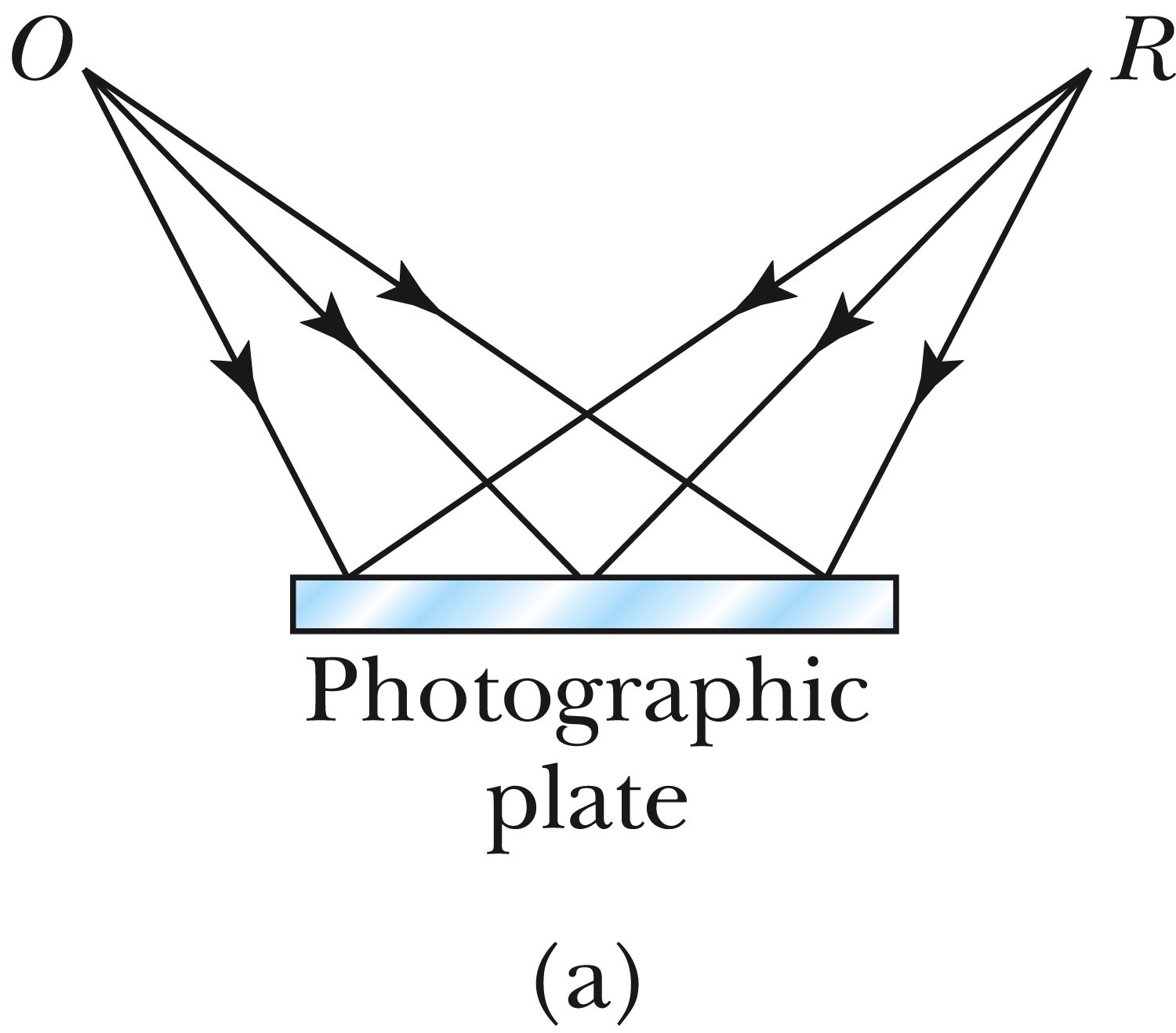 Monday, Nov. 25, 2013
PHYS 3313-001, Fall 2013                      Dr. Jaehoon Yu
39
Holography
After exposure this interference pattern is a hologram, and when the hologram is illuminated from the other side, a real image of O is formed.





If the lenses and mirrors are properly situated, light from virtually every part of the object will strike every part of the film.
		 Each portion of the film contains enough information to 	reproduce the whole object in 3D
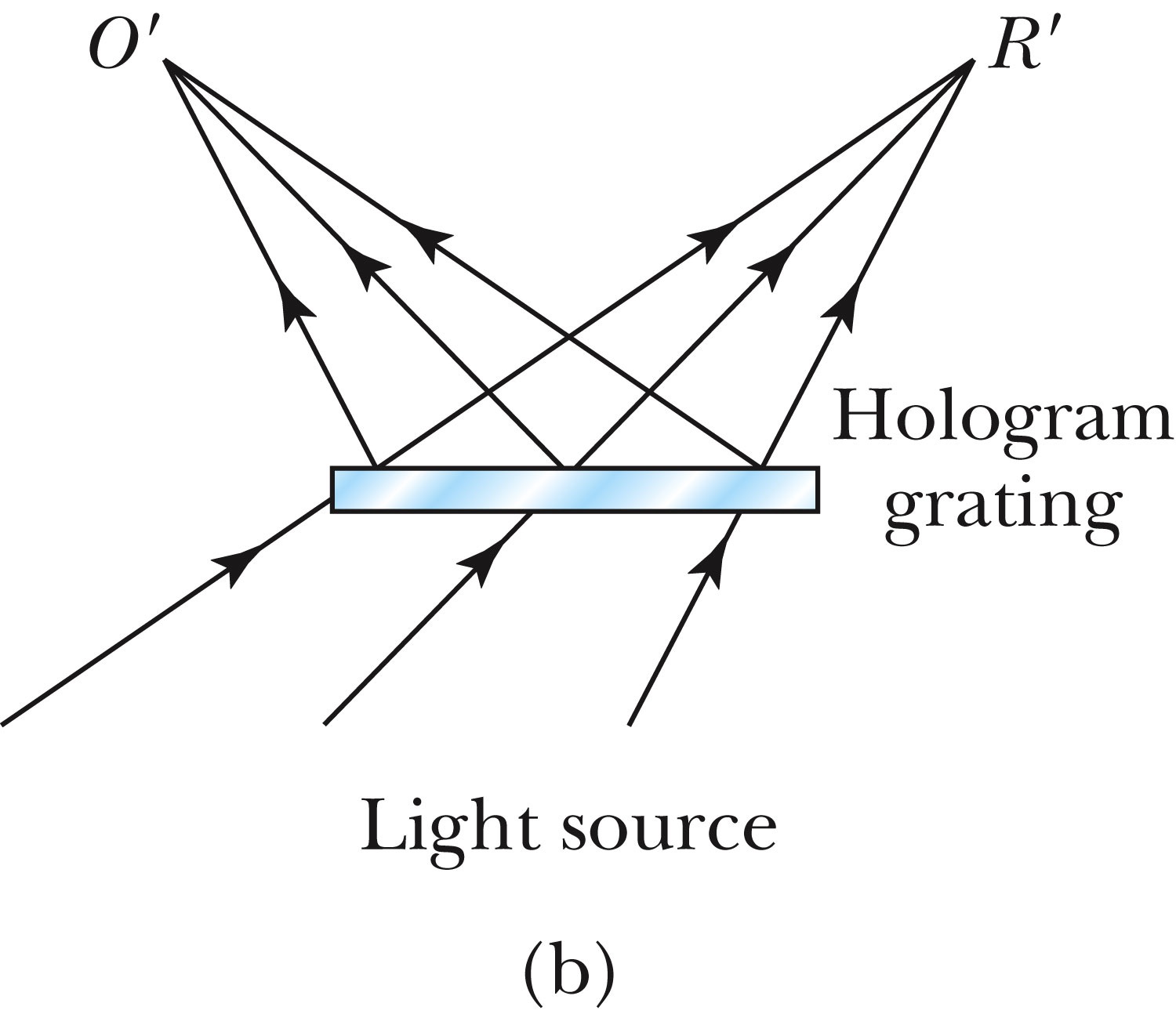 Monday, Nov. 25, 2013
PHYS 3313-001, Fall 2013                      Dr. Jaehoon Yu
40
Holography
Transmission hologram: The reference beam is on the same side of the film as the object and the illuminating beam is on the opposite side.
Reflection hologram: Reverse the positions of the reference and illuminating beam. The result will be a white light hologram in which the different colors contained in white light provide the colors seen in the image.
Interferometry: Two holograms of the same object produced at different times can be used to detect motion, growth or imperfections that could not otherwise be seen.
Monday, Nov. 25, 2013
PHYS 3313-001, Fall 2013                      Dr. Jaehoon Yu
41
Other Laser Applications
Used in surgery to make precise incisions
Ex: eye operations
We see in everyday life such as the scanning devices used by supermarkets and other retailers
Ex. Bar code of packaged product
CD and DVD players
Laser light is directed toward disk tracks that contain encoded information. 
	The reflected light is then sampled and turned into electronic signals that produce a digital output.
Monday, Nov. 25, 2013
PHYS 3313-001, Fall 2013                      Dr. Jaehoon Yu
42
Superconductivity
Superconductivity is characterized by the absence of electrical resistance and the expulsion of magnetic flux from the superconductor and was discovered 100 yrs ago
It is characterized by two macroscopic features:
Zero resistivity
First discovered in 1911 by Onnes who achieved temperatures approaching 1 K with liquid helium.
In a superconductor the resistivity drops abruptly to zero at critical (or transition) temperature Tc.
Superconducting behavior tends to be similar within a given column of the periodic table.
In 1956 – 1958, British physicists led by S.C. Collins established a current in a superconducting ring without power source
Monday, Nov. 25, 2013
PHYS 3313-001, Fall 2013                      Dr. Jaehoon Yu
43
Superconductivity – Zero Resistivity
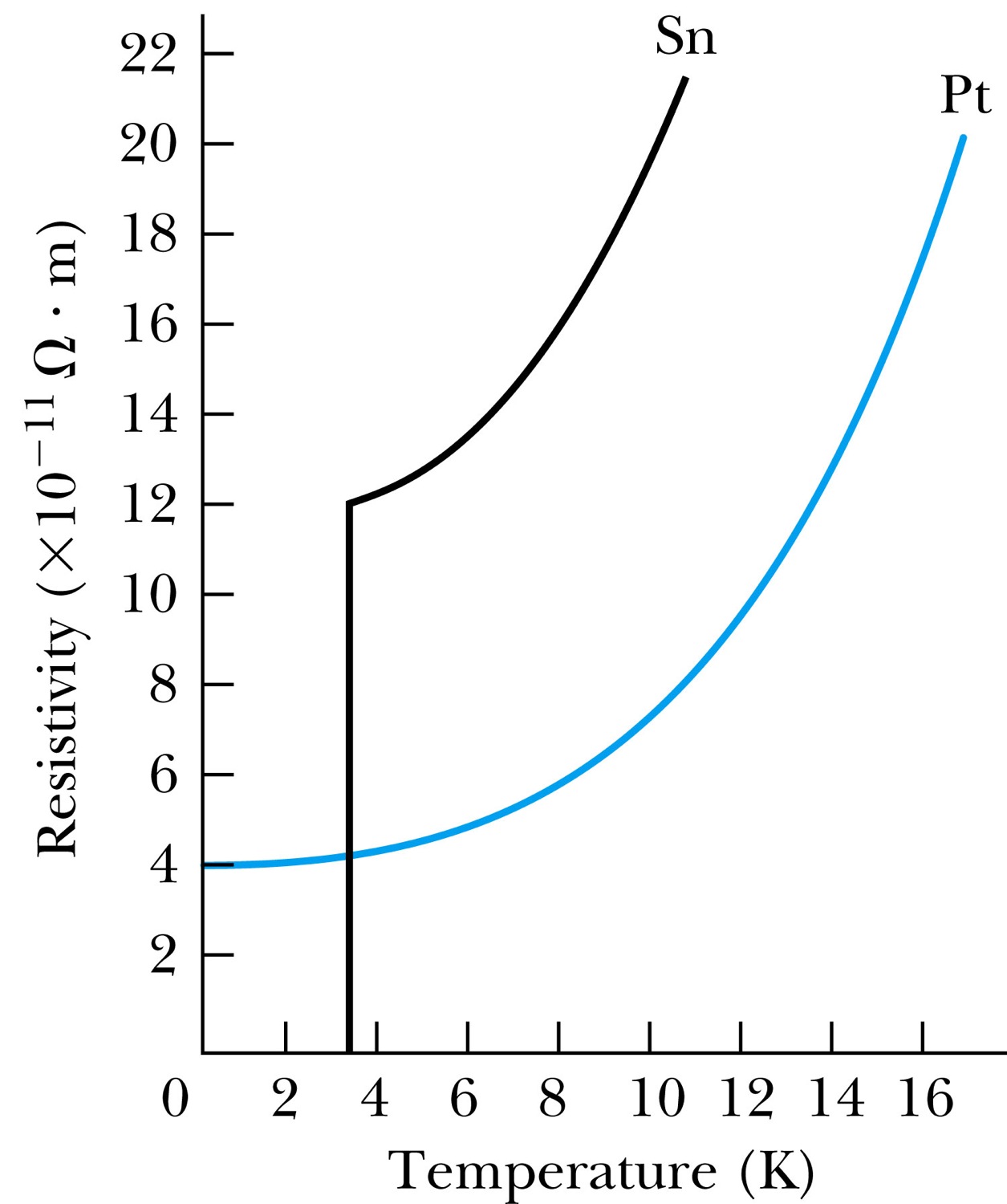 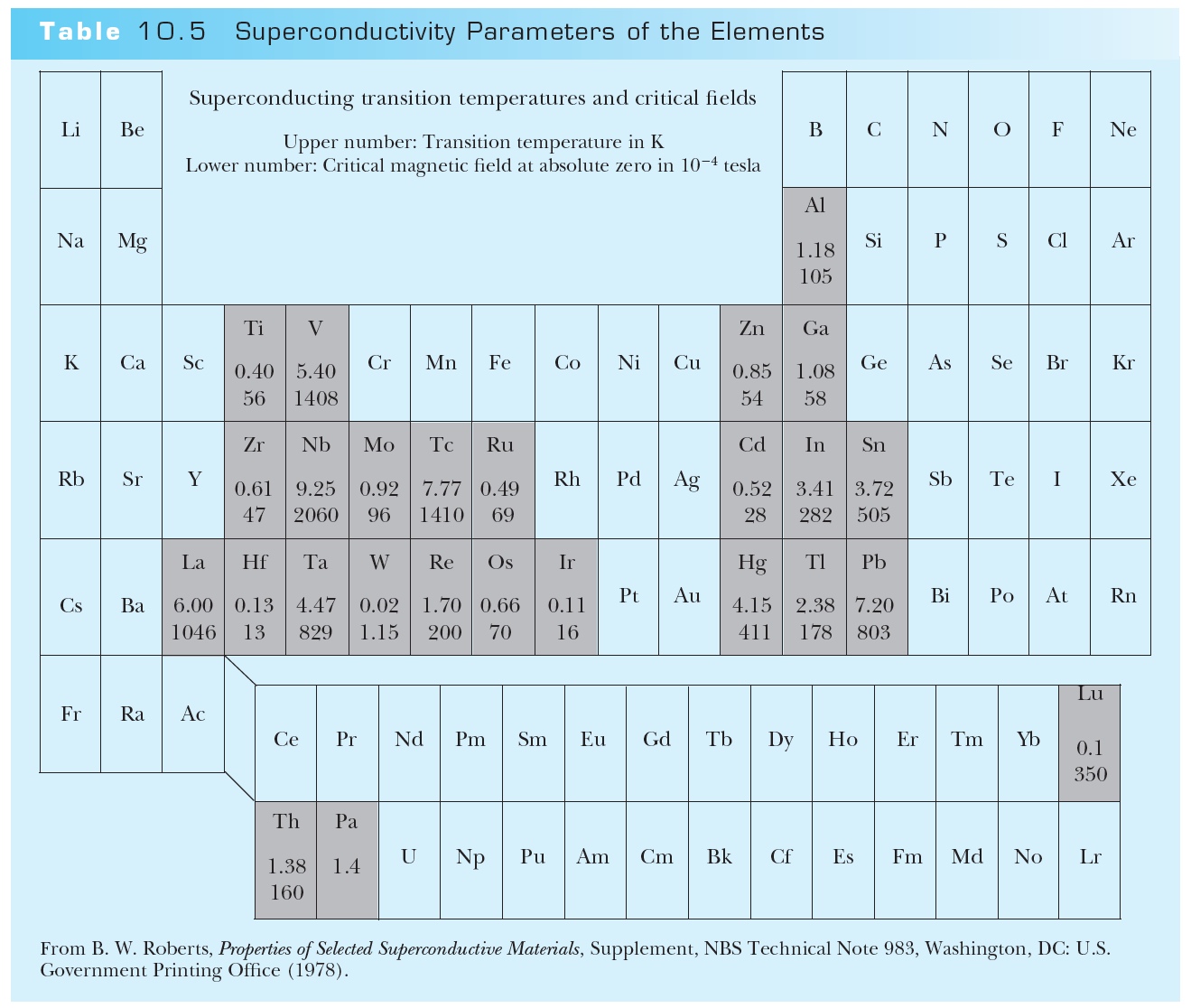 Tc
Monday, Nov. 25, 2013
PHYS 3313-001, Fall 2013                      Dr. Jaehoon Yu
44
Superconductivity –Meissner Effect
The complete expulsion of magnetic flux from within a superconductor by generating a screening current discovered in 1933 by W. Meissner and R. Oschenfeld 
The Meissner effect works only to the point where the critical field Bc is exceeded, and the superconductivity is lost until the magnetic field is reduced to below Bc.
The critical field varies with temperature.








To use a superconducting wire to carry current without resistance, there will be a limit (critical current) to the current that can be used.
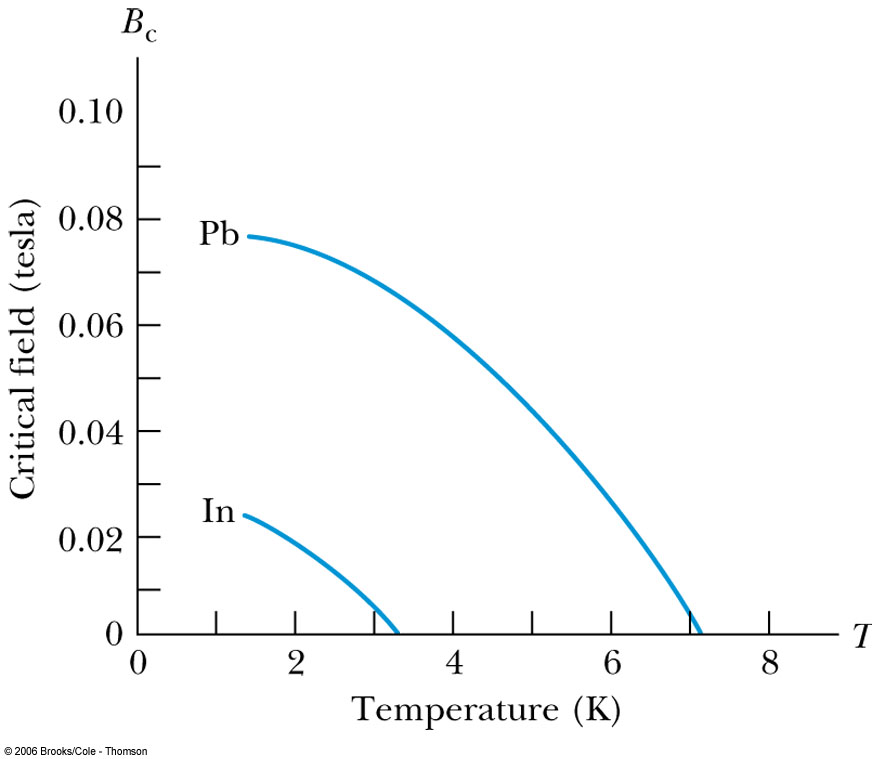 Monday, Nov. 25, 2013
PHYS 3313-001, Fall 2013                      Dr. Jaehoon Yu
45
Type I and Type II Superconductors
There is a lower critical field, Bc1 and an upper critical field, Bc2.
Type II: Below Bc1 and above Bc2.
Behave in the same manner
Type I: Below and above Bc
Monday, Nov. 25, 2013
PHYS 3313-001, Fall 2013                      Dr. Jaehoon Yu
46
Type I and Type II Superconductors
Between Bc1 and Bc2 (vortex state), there is a partial penetration of magnetic flux although the zero resistivity is not lost.





Lenz’s law:
A phenomenon from classical physics
A changing magnetic flux generates a current in a conductor in such way that the current produced will oppose the change in the original magnetic flux.
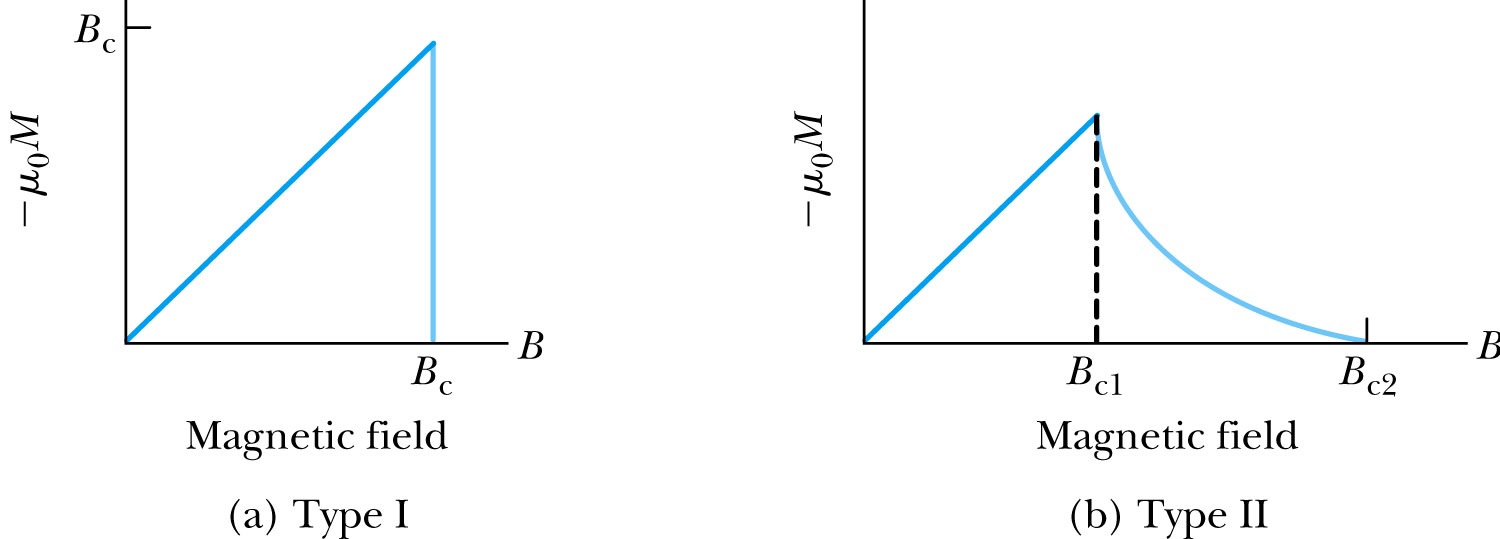 Monday, Nov. 25, 2013
PHYS 3313-001, Fall 2013                      Dr. Jaehoon Yu
47